Development of Vascular system
Cardiovascular Part 3
Dr. Ahmed Al-Musawi
Objectives
Define the Vasculogenesis and angiogenesis 
Study the development of arterial system
A. Pharyngeal arches arteries and their derivatives 
B. Development of main arteries of Head, Neck and Thorax
C. Development of other arteries of body
Study the development of Venous system
A. Vitelline veins   B. Umbilical Veins  C. Cardinal veins 
D. Portal vein         E. others
Explain in Detailed Fetal Circulation and Changes that Happened after Birth
Short note about Development of Lymphatic system
Vasculogenesis and Angiogenesis
Development of arterial system
Pharyngeal arches arteries and their derivatives
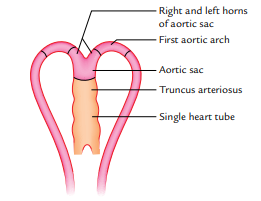 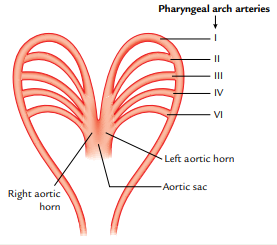 Fate of Pharyngeal arches arteries
Fate of Pharyngeal arches arteries
Source of Arteries of Neck, Head and Thorax
Source of Arteries of Neck, Head and Thorax
Development of other Arteries
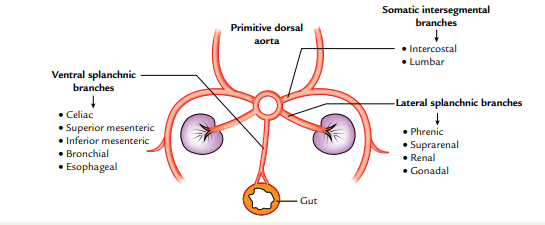 Development of Umbilical Arteries
Development of Venous system
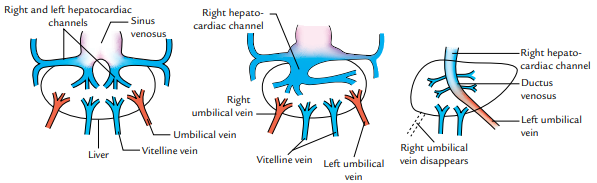 Development of portal Vein
Others
Others
Fetal Circulation